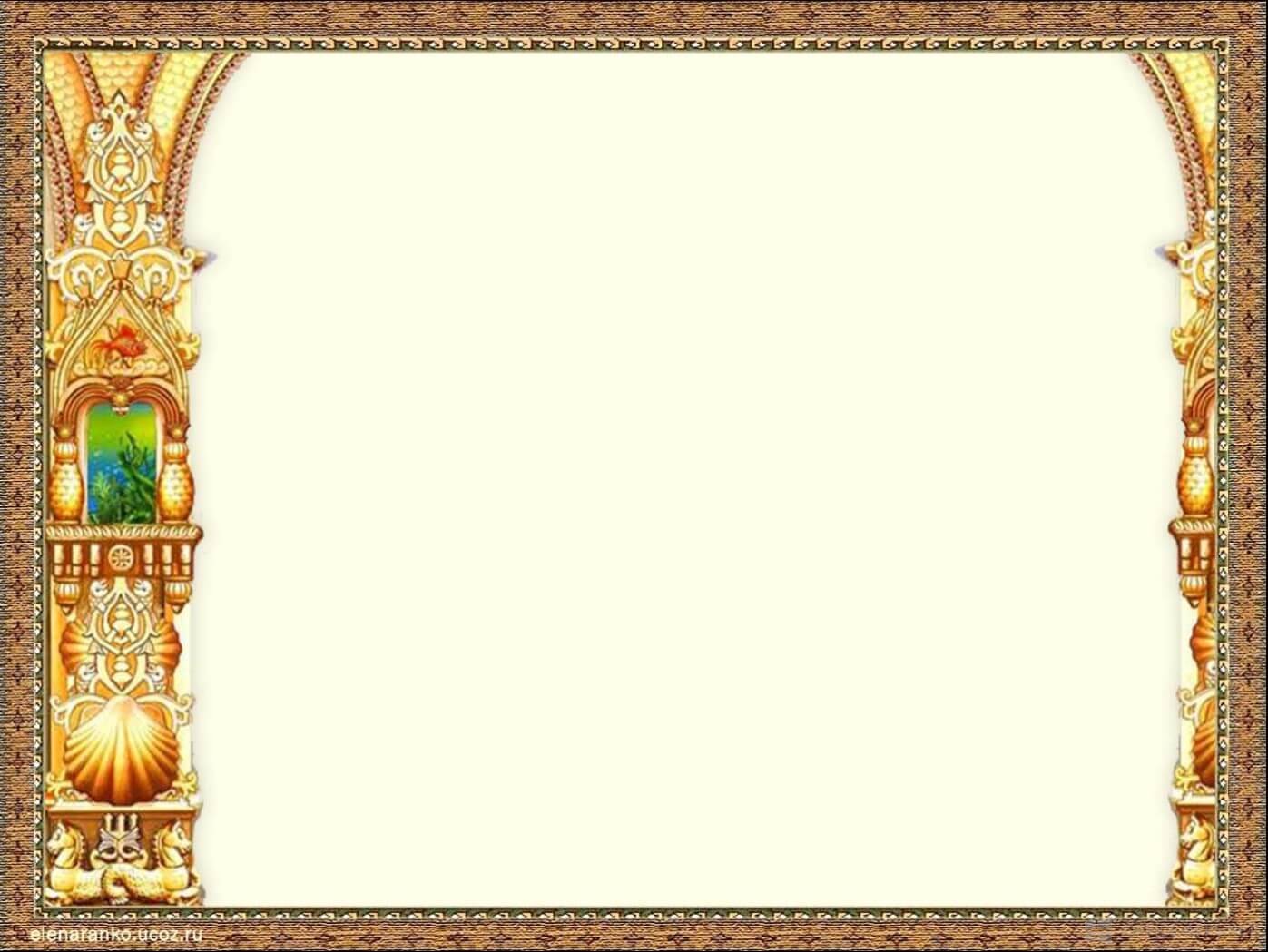 Игра «Сказки вокруг нас»
Подготовила
 учитель-логопед МБОУ ЦДиК г. Узловая
Анфалова Ю.С.
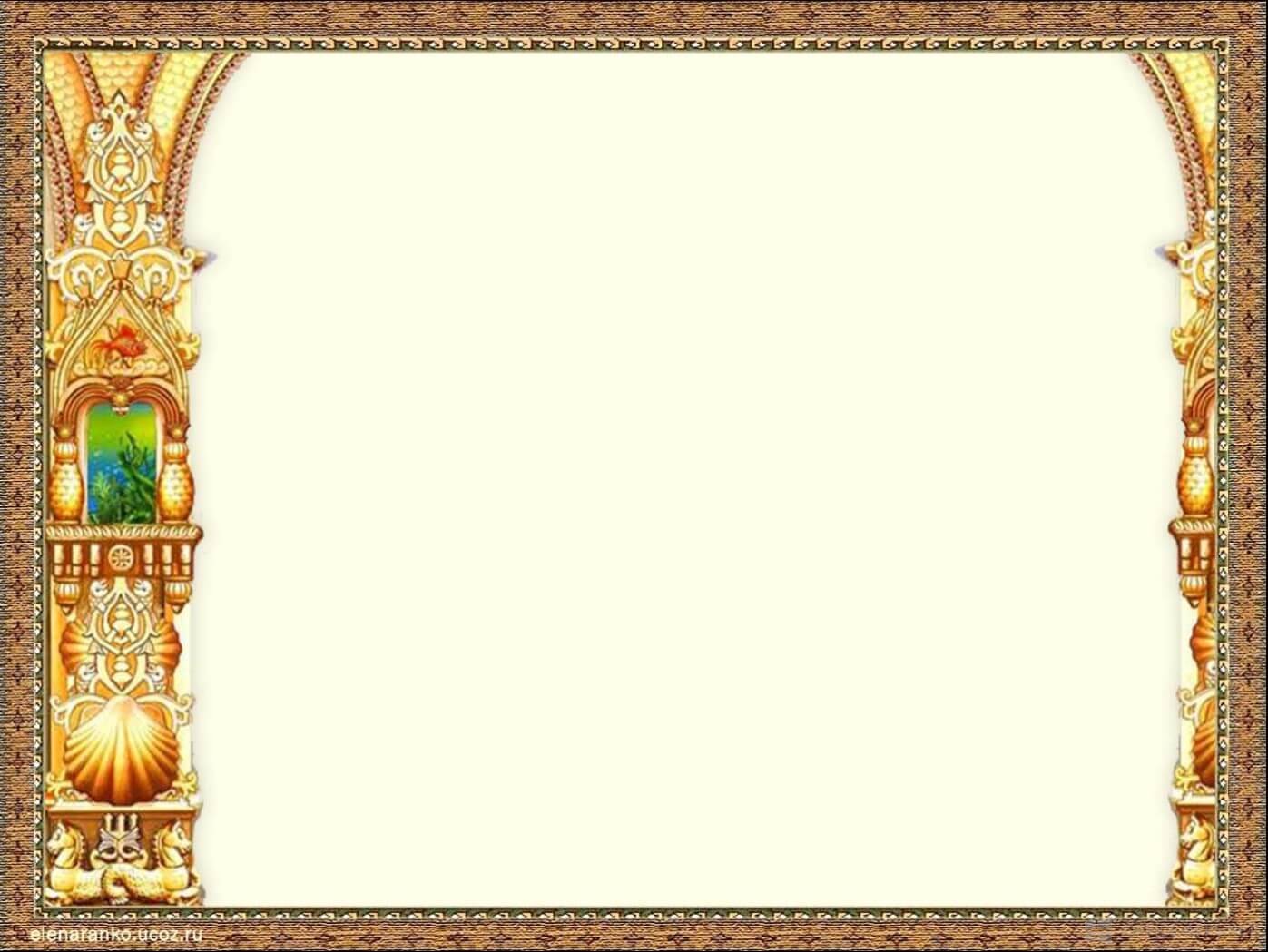 Подумай и ответь, на какие современные изобретения похожи сказочные предметы?
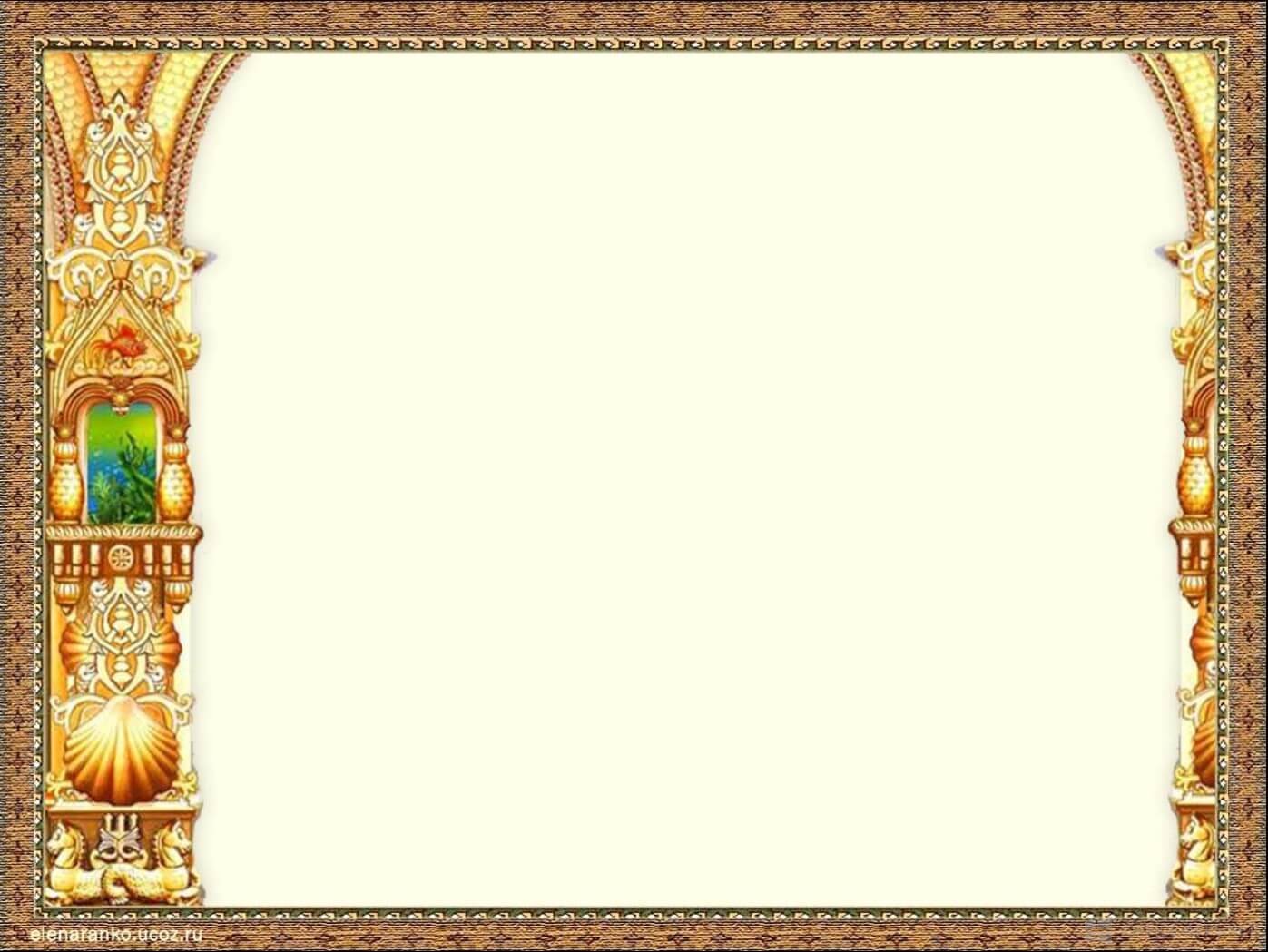 Выбери волшебный предмет
Ковер-самолет
Сапоги-скороходы
Скатерть-самобранка
Волшебное блюдце
Волшебный клубок
Перо Жар-птицы
Ступа Бабы Яги
Гусли-самогуды
Выход
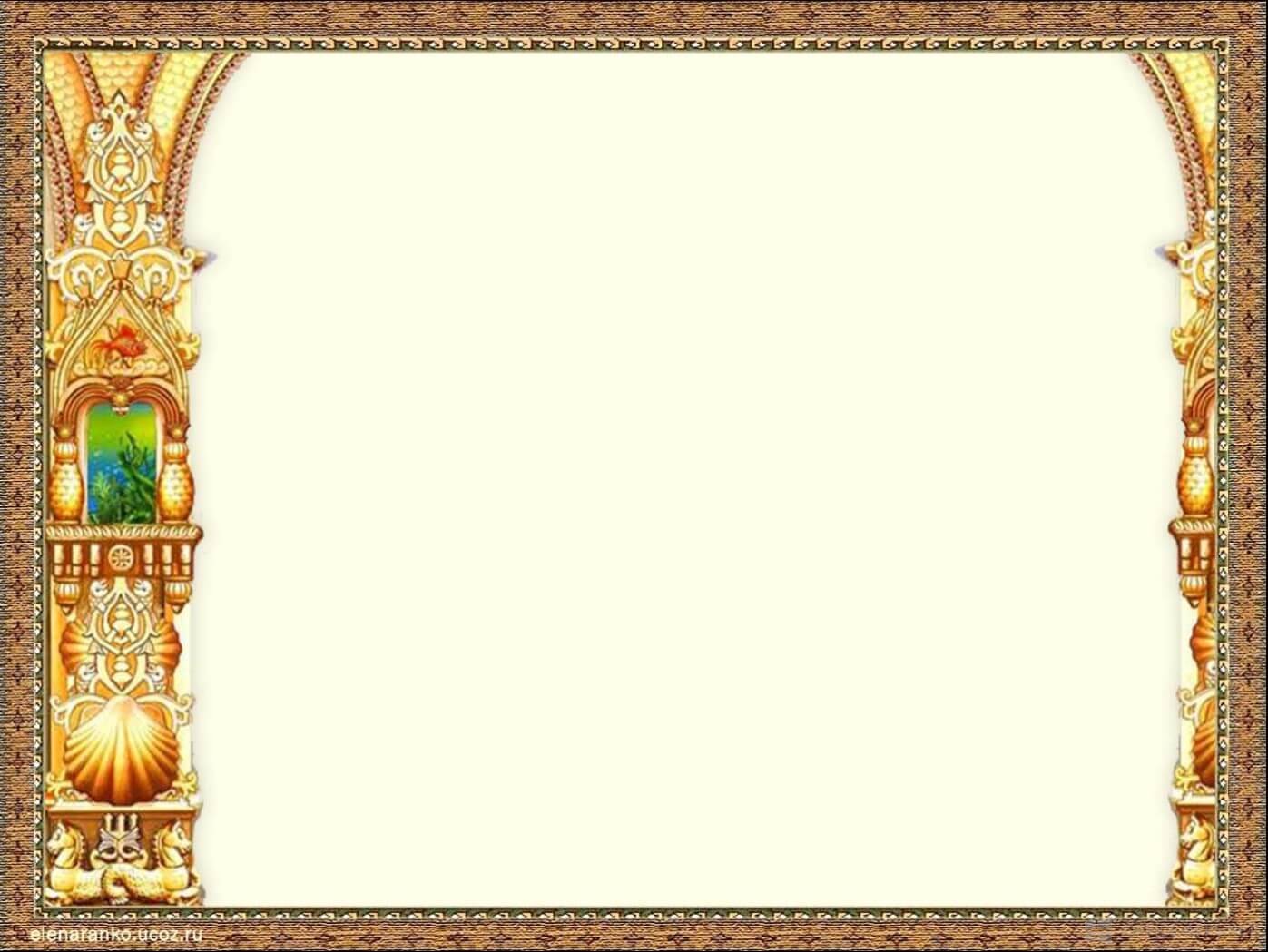 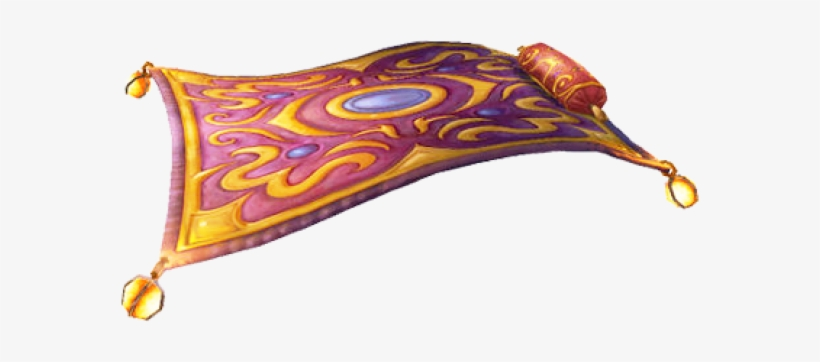 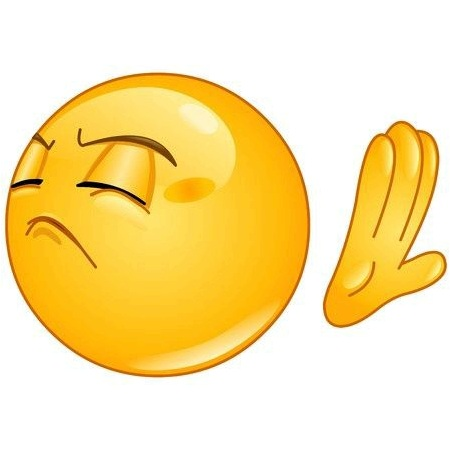 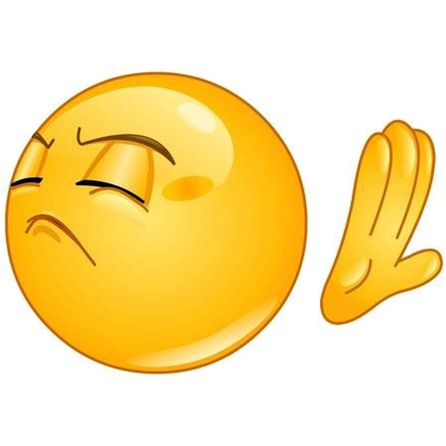 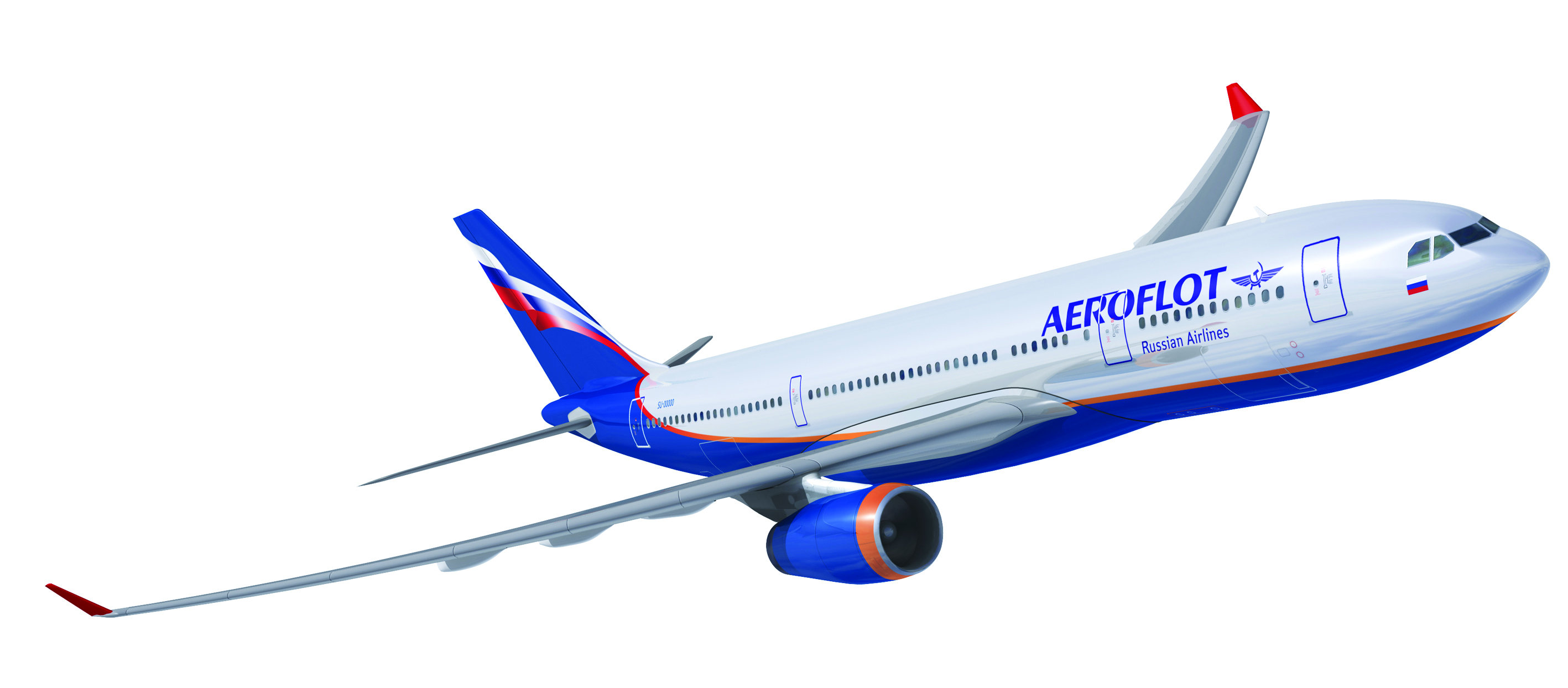 Корабль
Кровать
Самолет
Далее
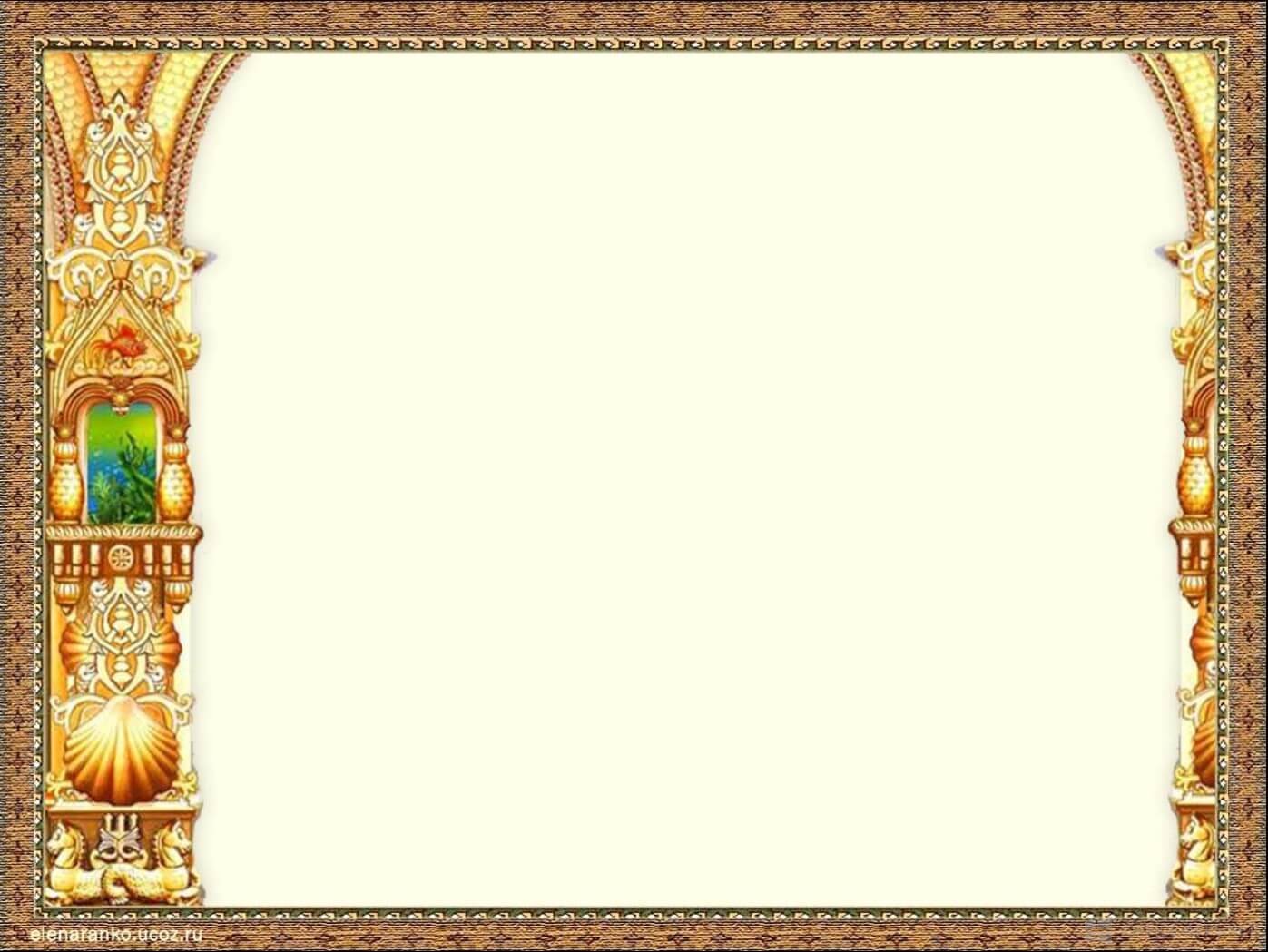 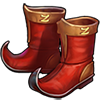 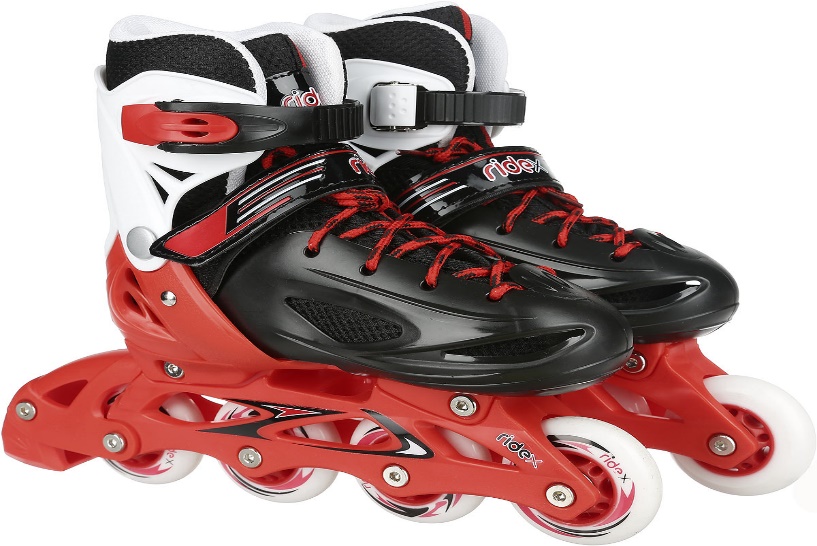 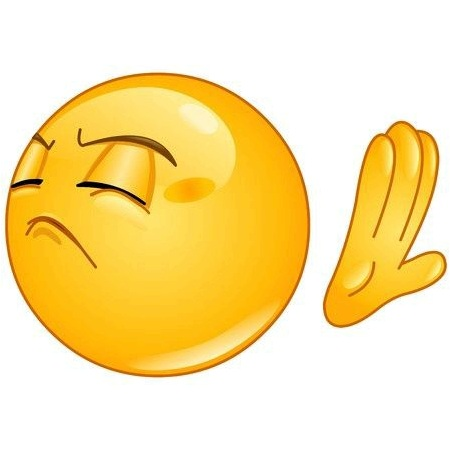 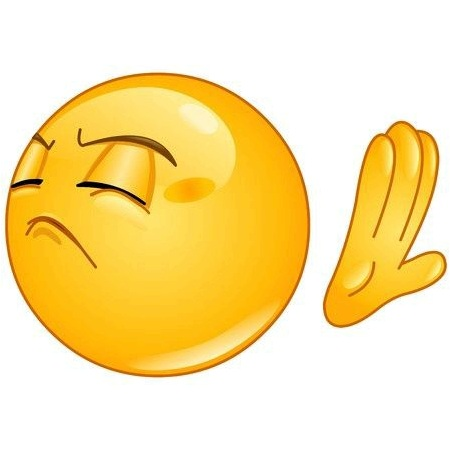 Роликовые коньки
Роликовые коньки
Санки
Далее
Резиновые сапоги
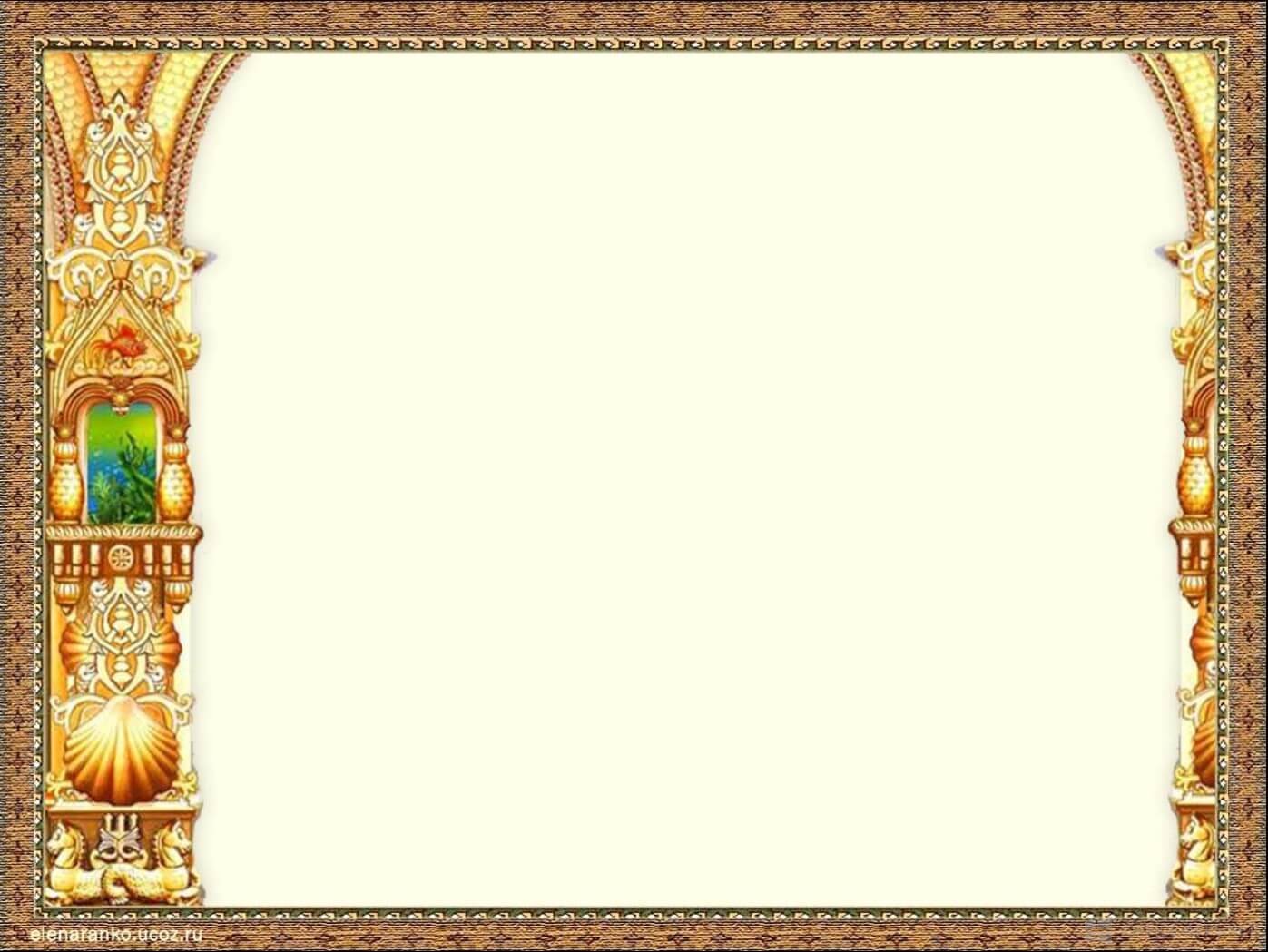 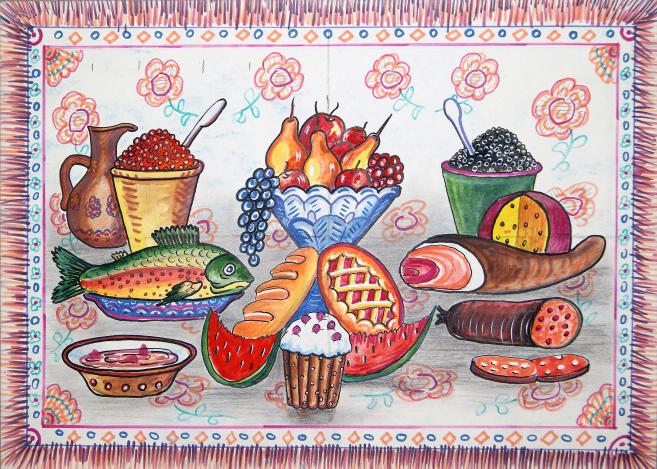 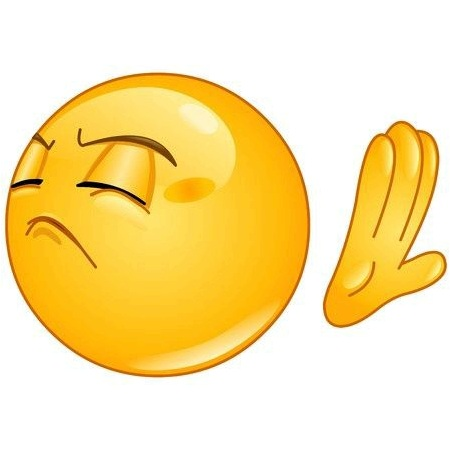 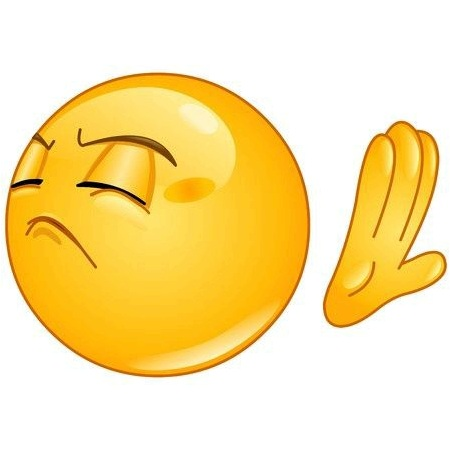 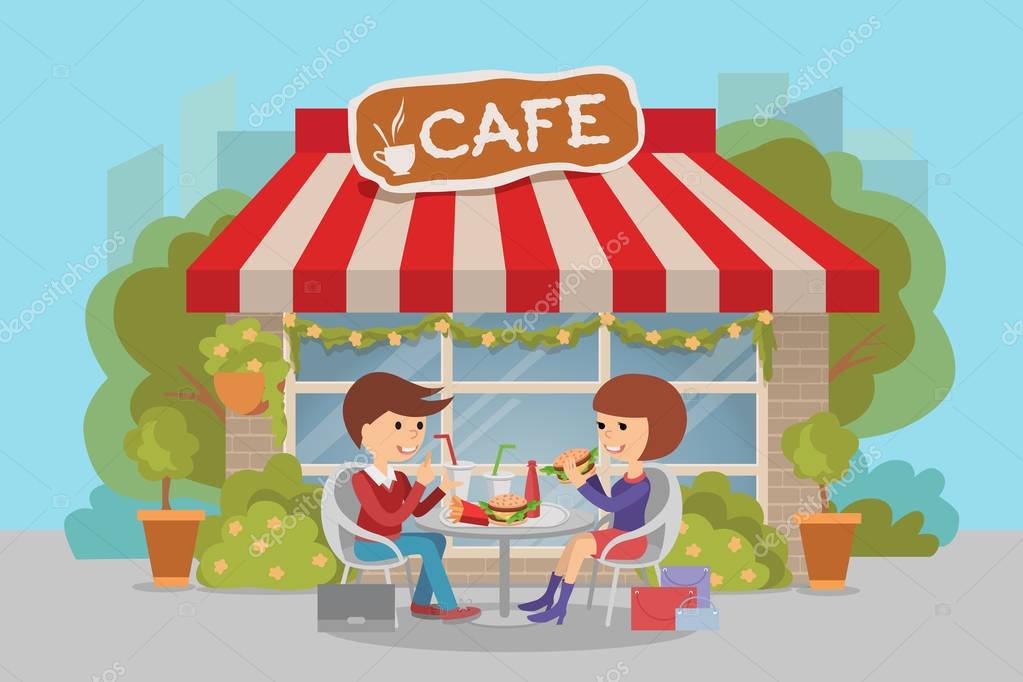 Кафе
Магазин
Скатерть
Далее
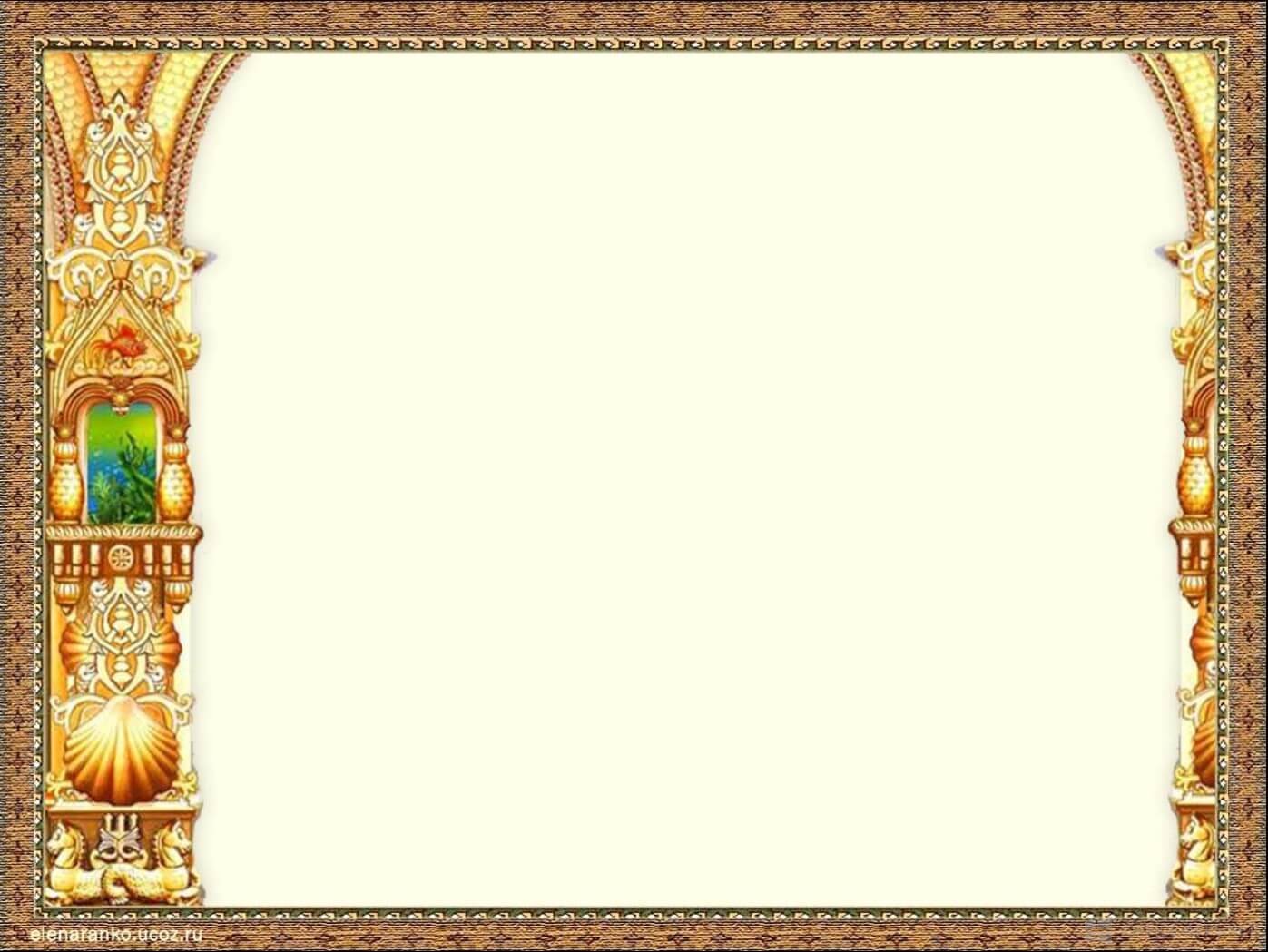 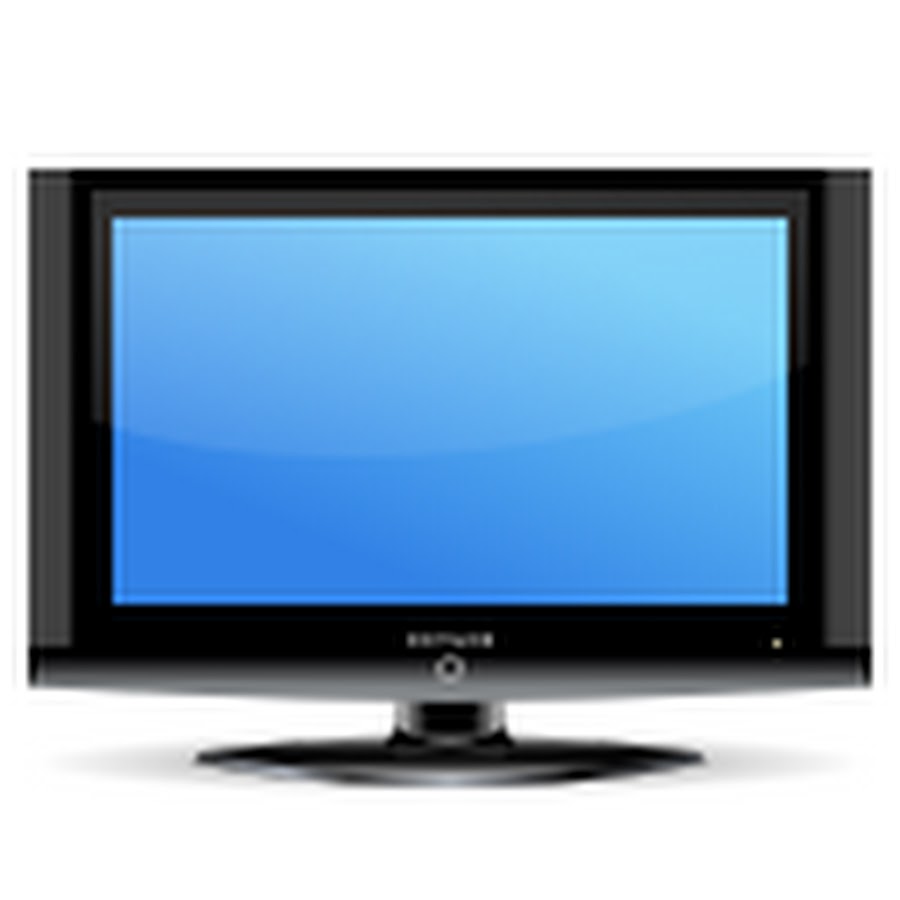 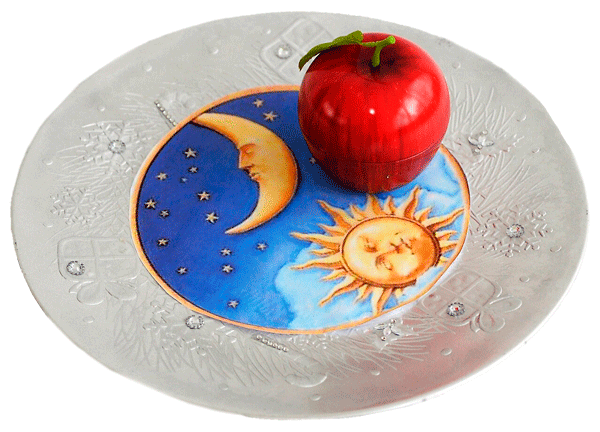 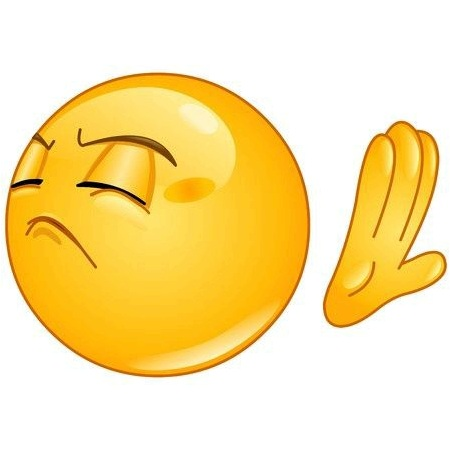 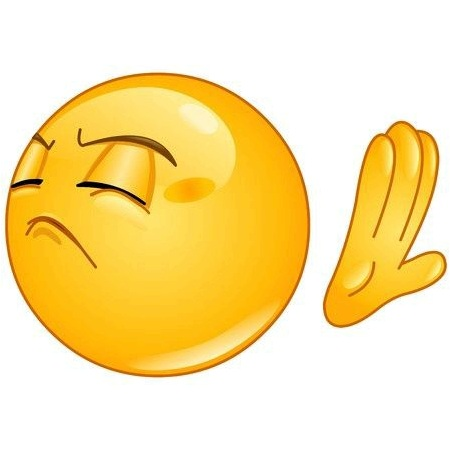 Угощение
Подзорная труба
Телевизор
Далее
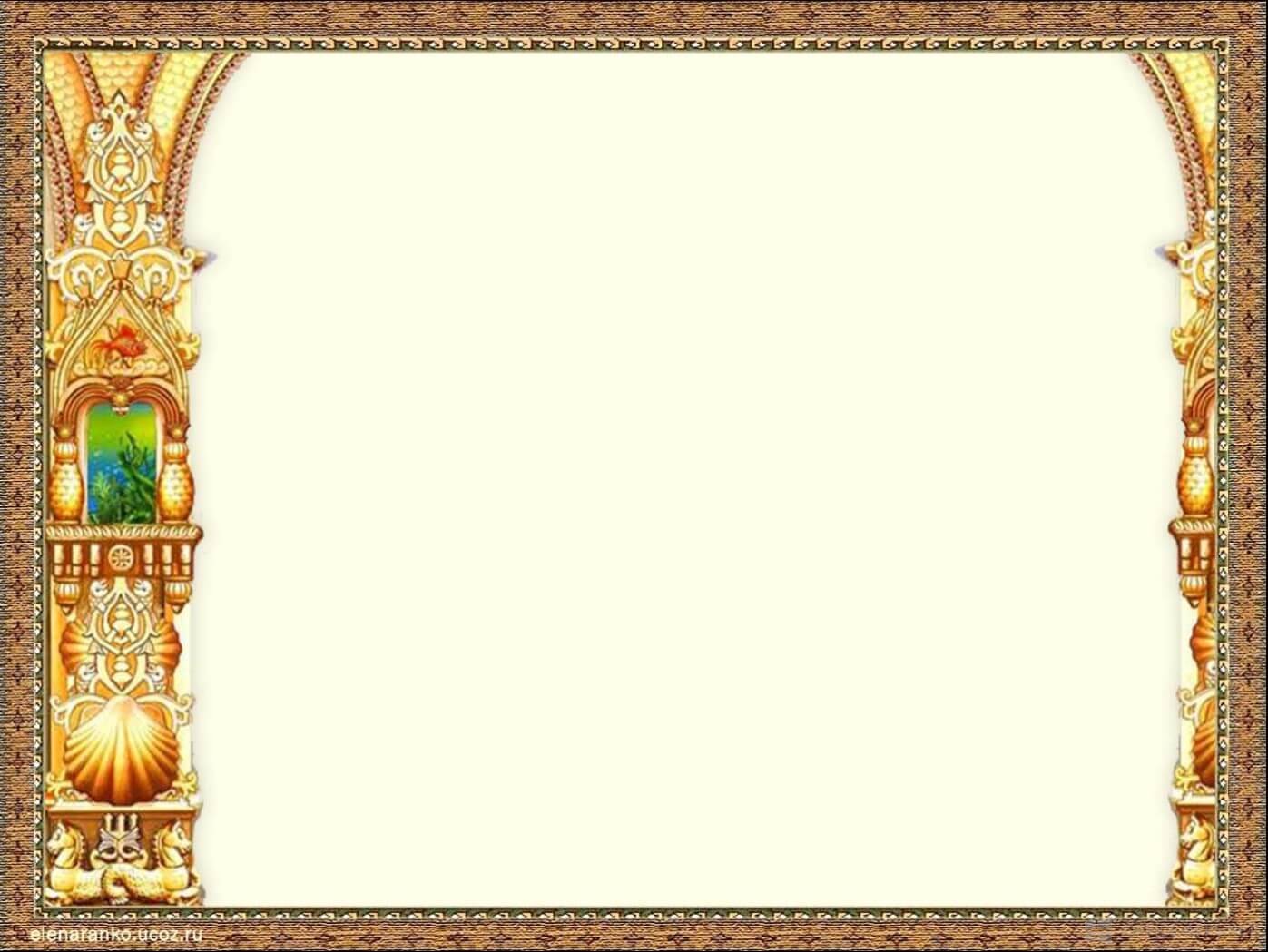 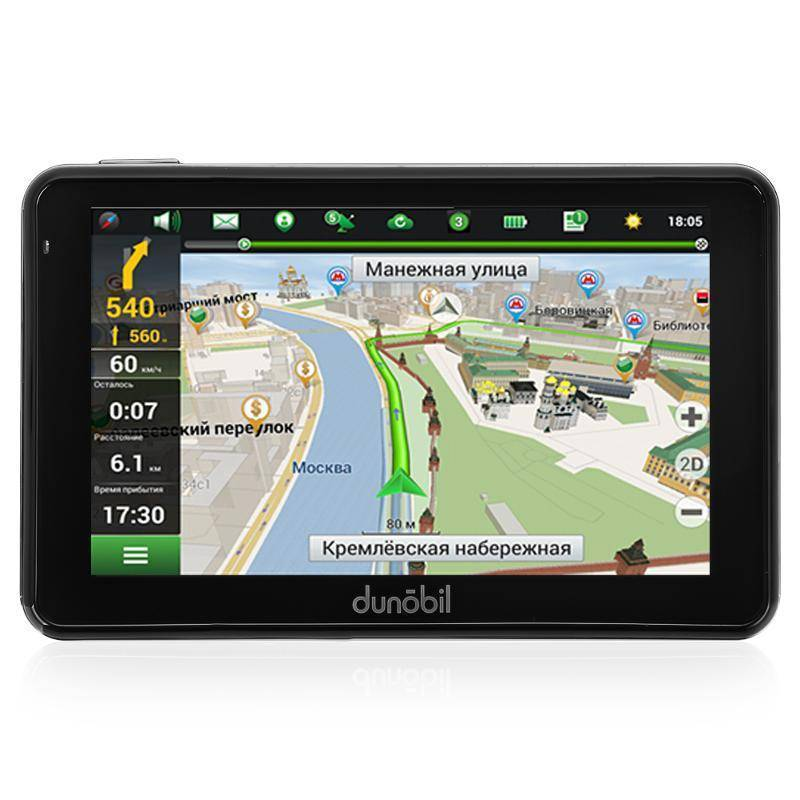 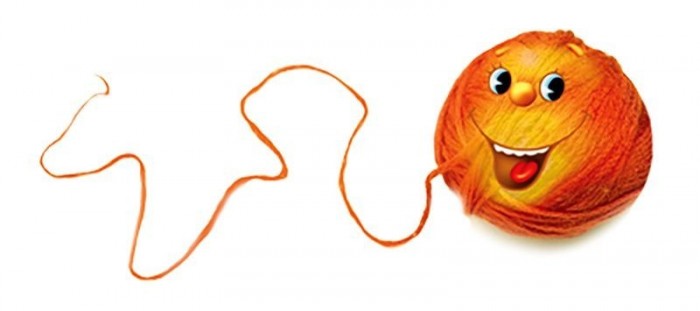 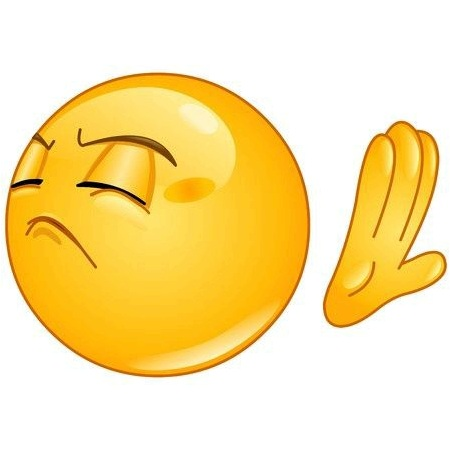 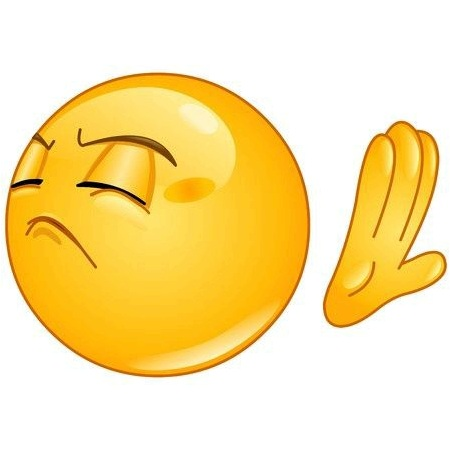 Клубок
Навигатор
Мячик
Далее
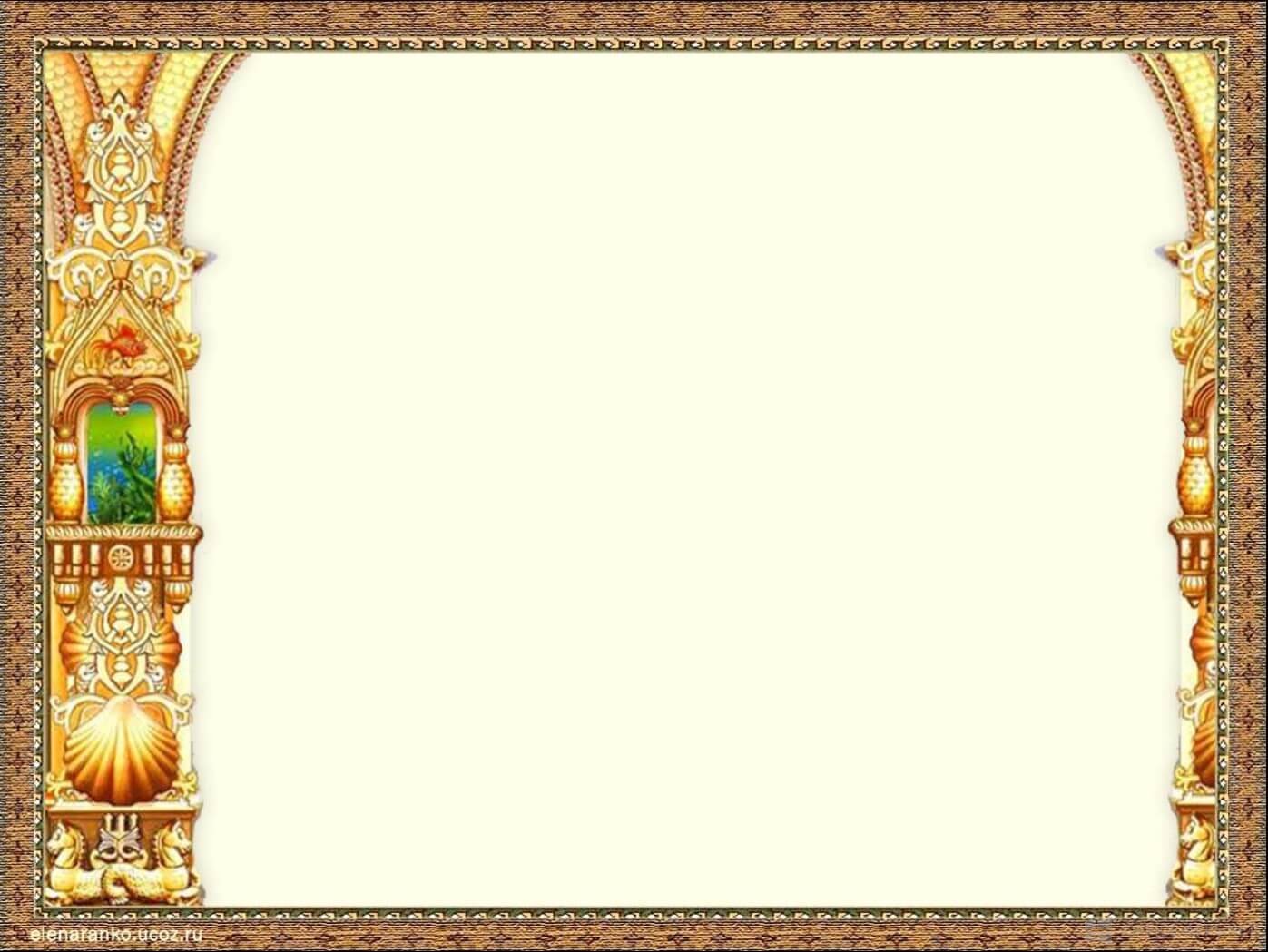 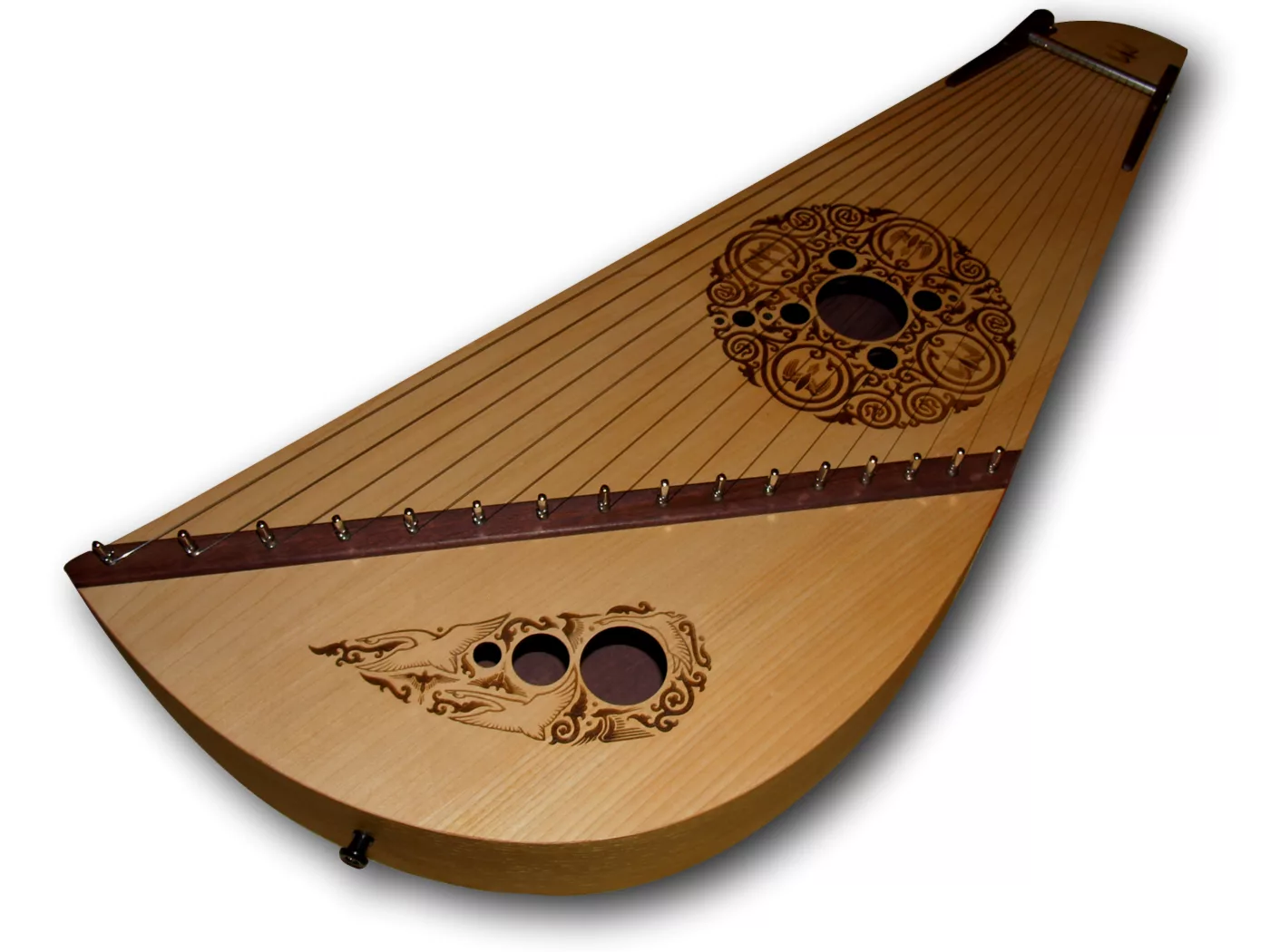 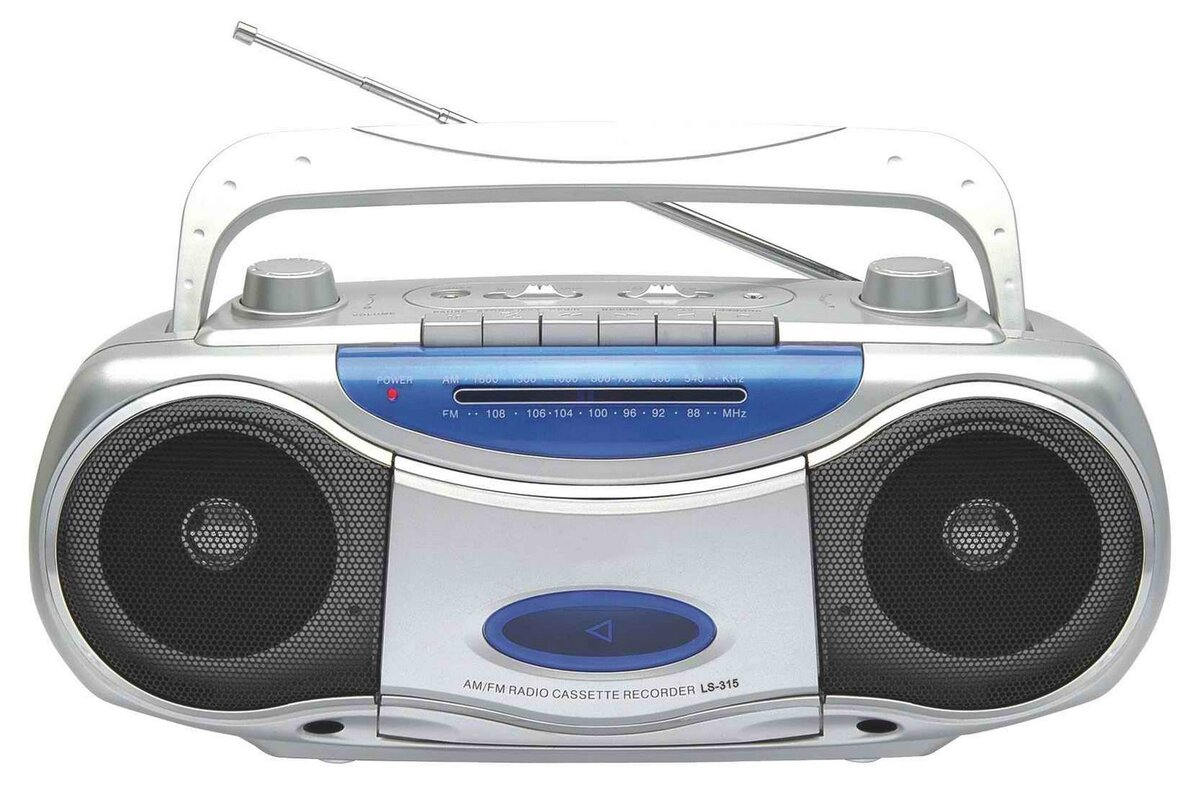 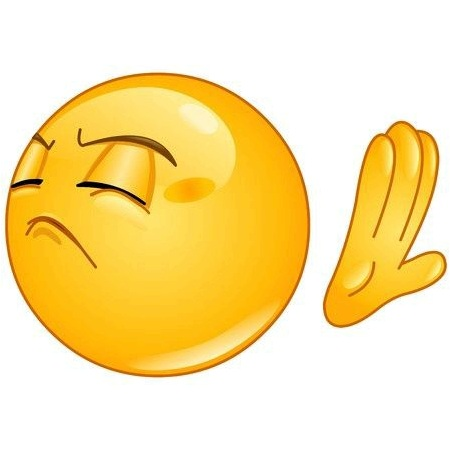 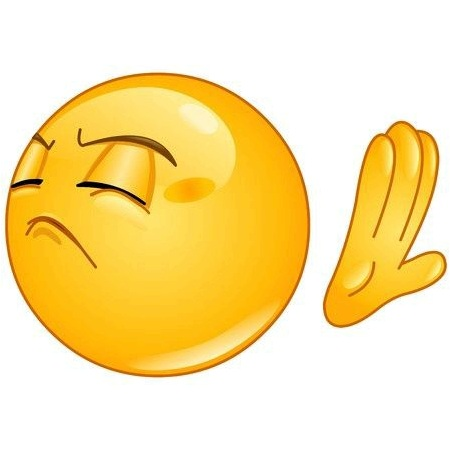 Пианино
Гитара
Магнитофон
Далее
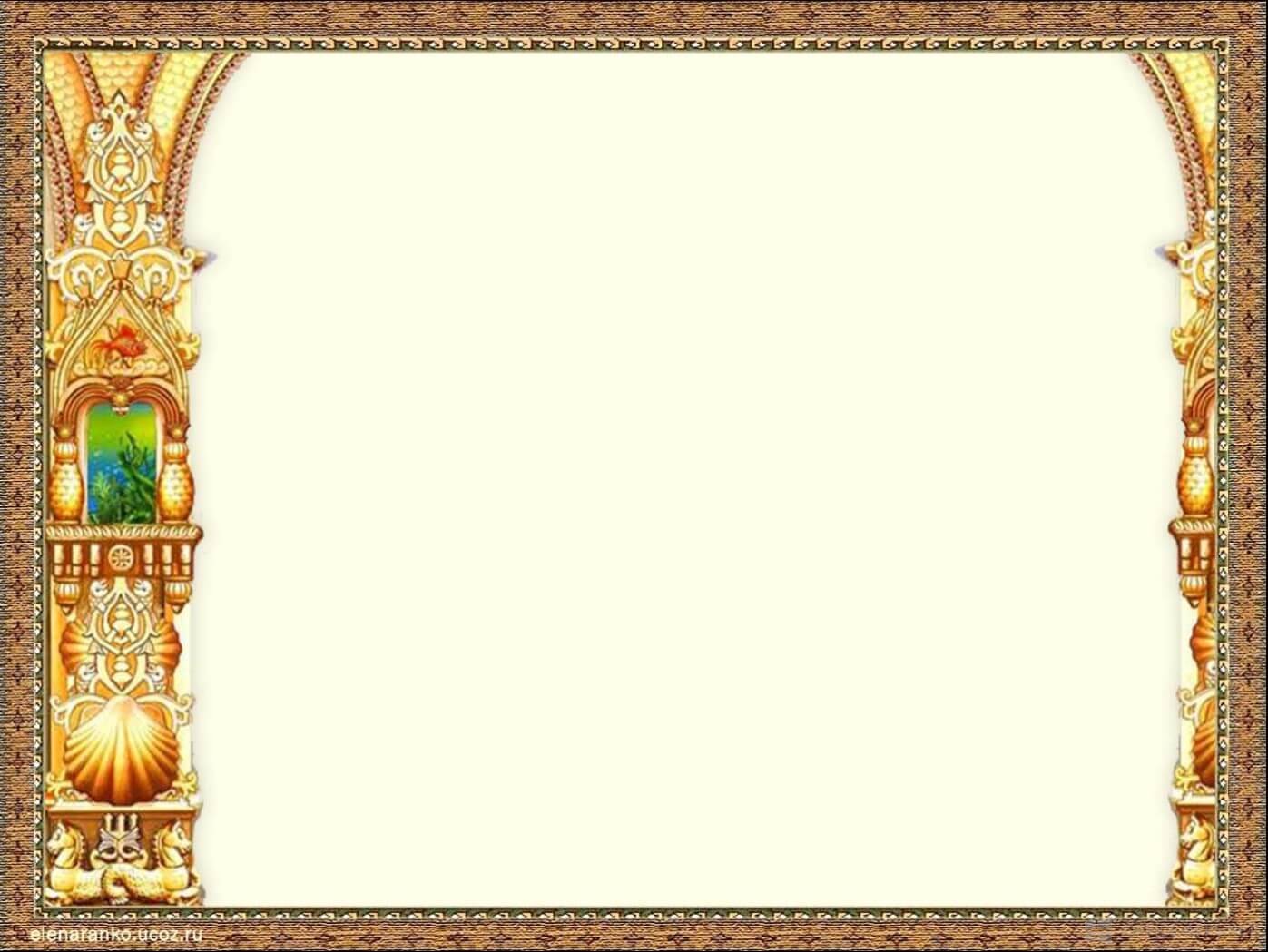 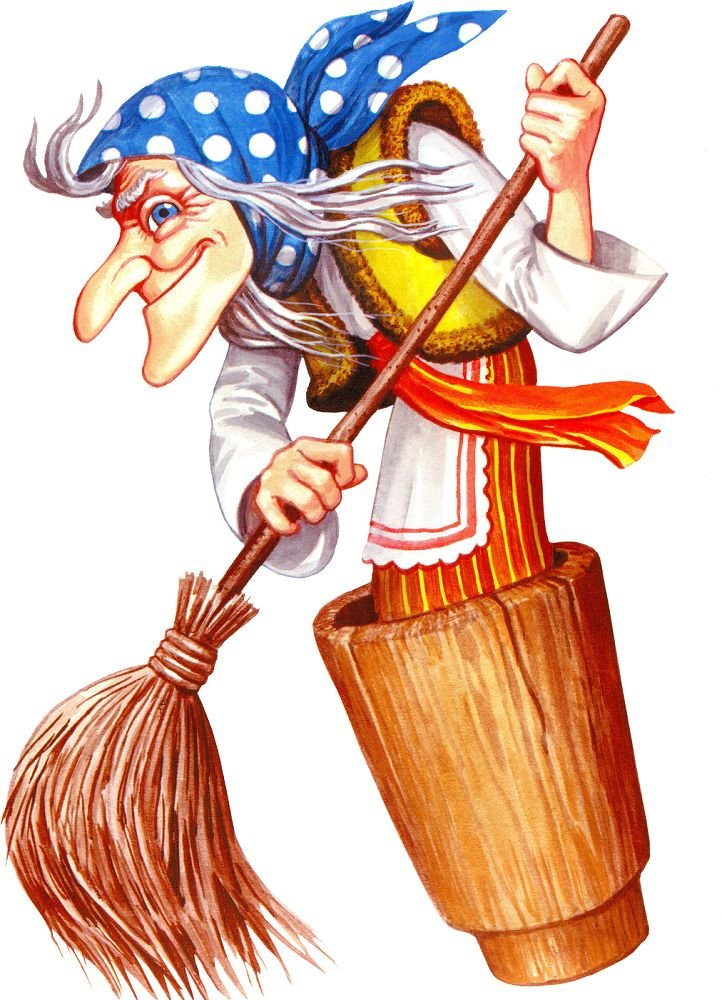 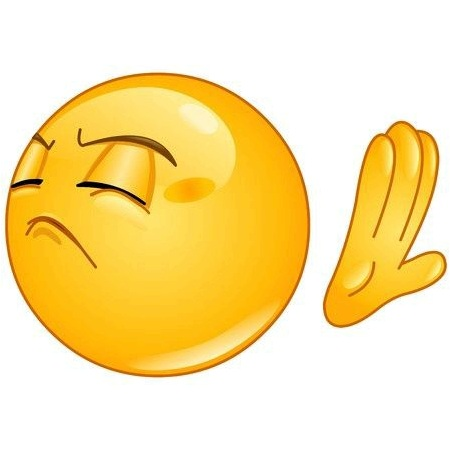 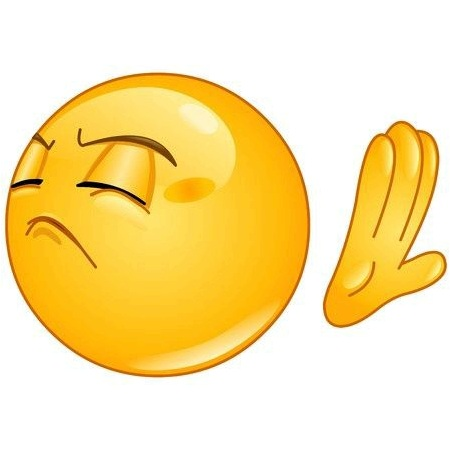 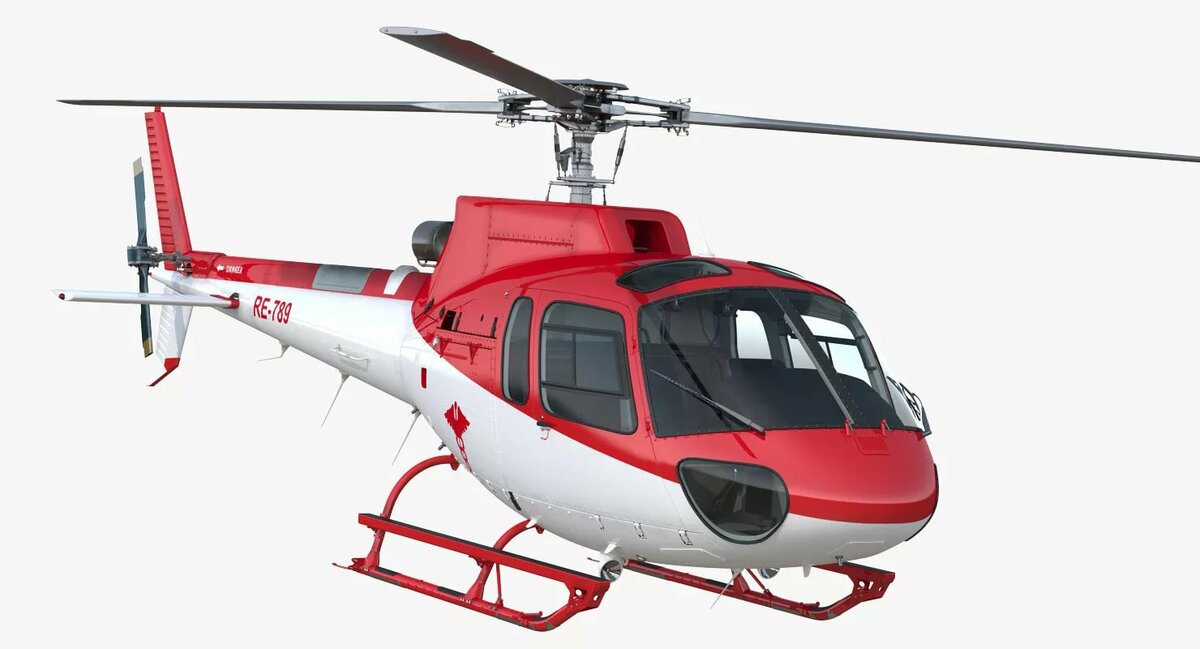 Ведро
Вертолет
Машина
Далее
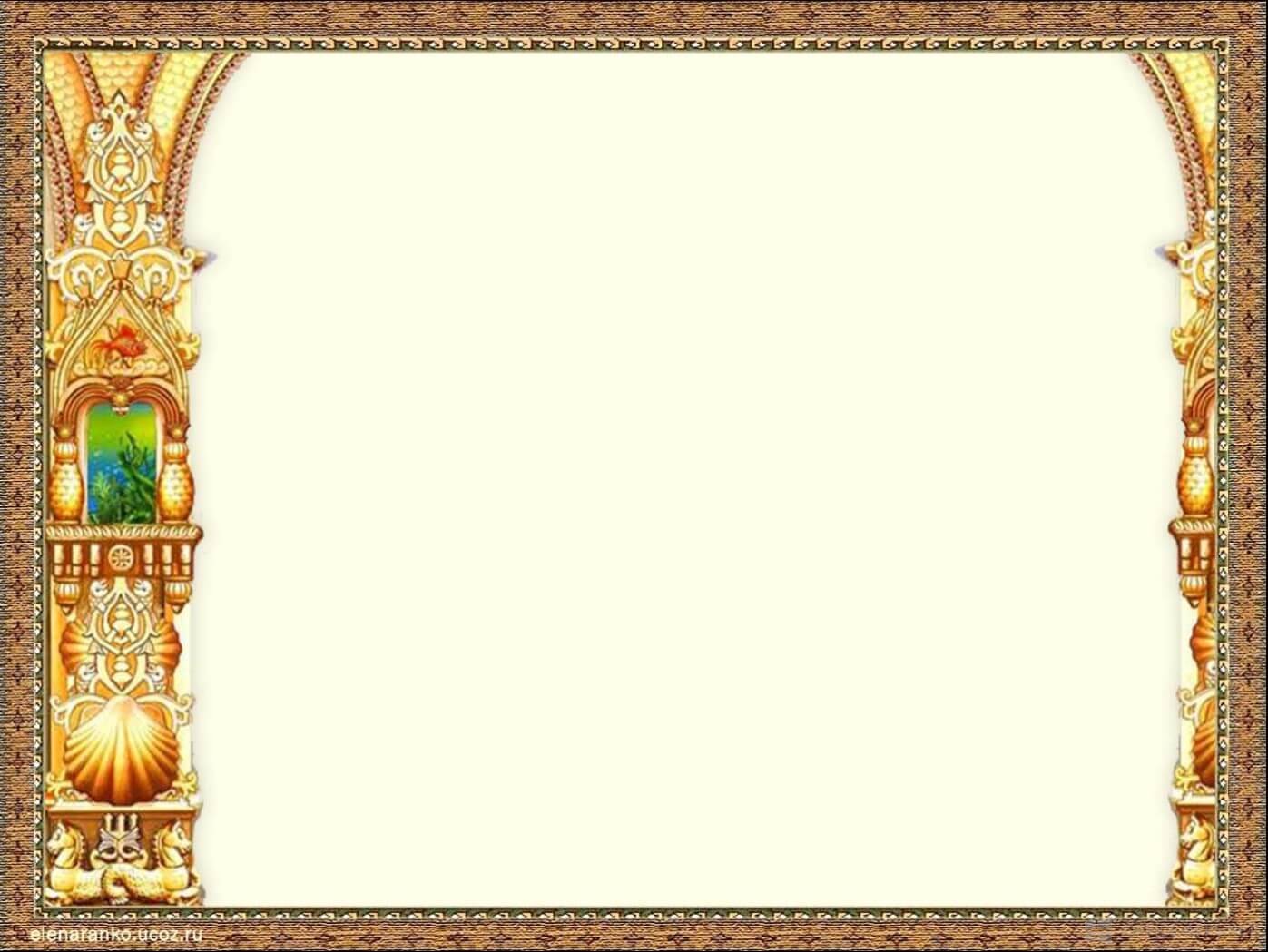 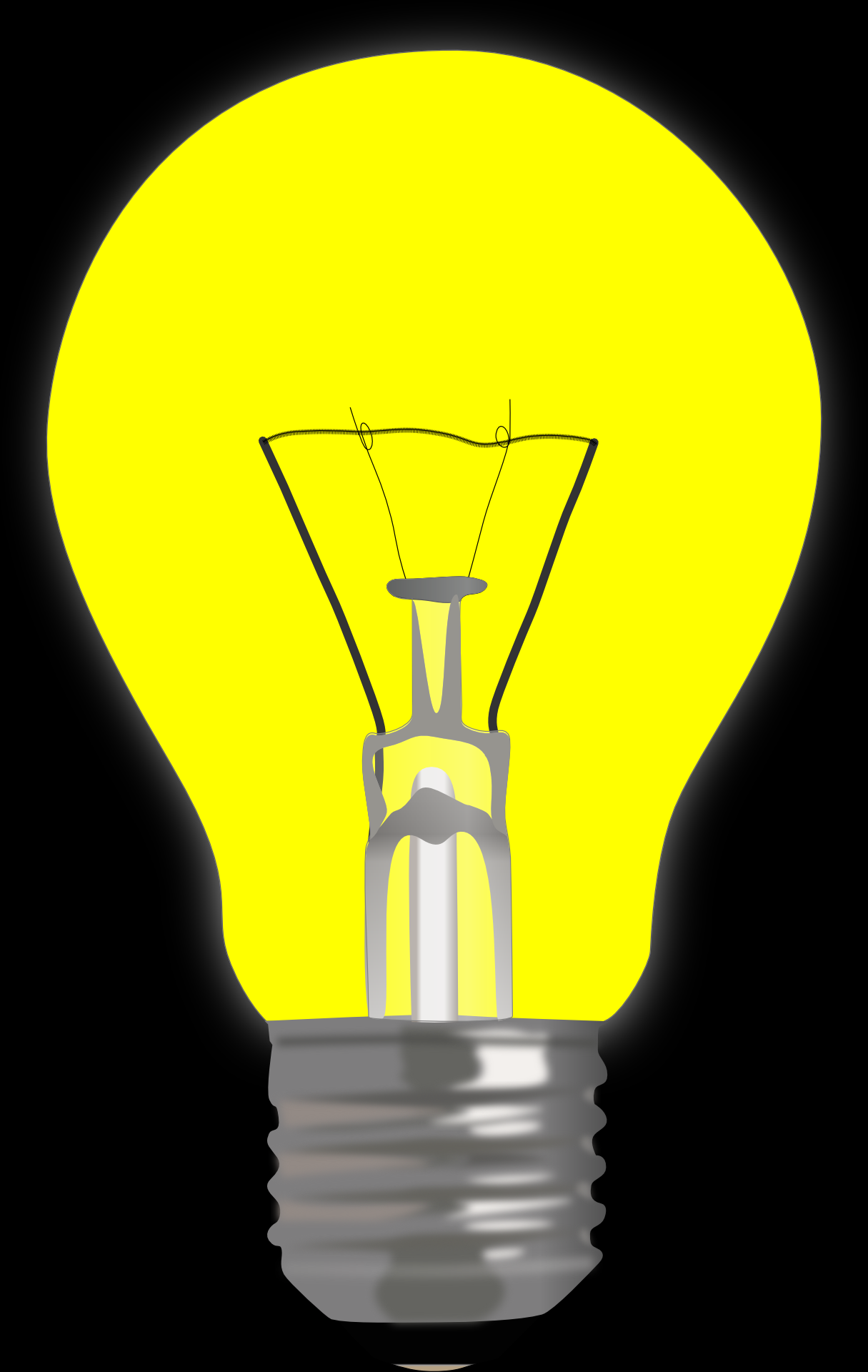 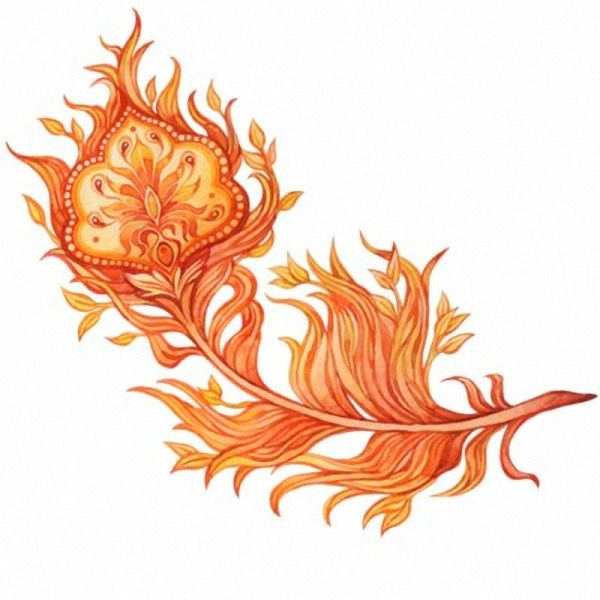 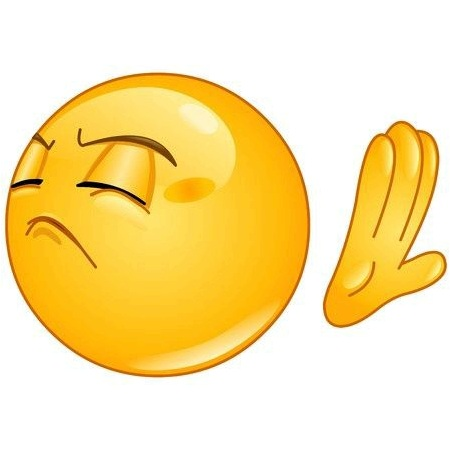 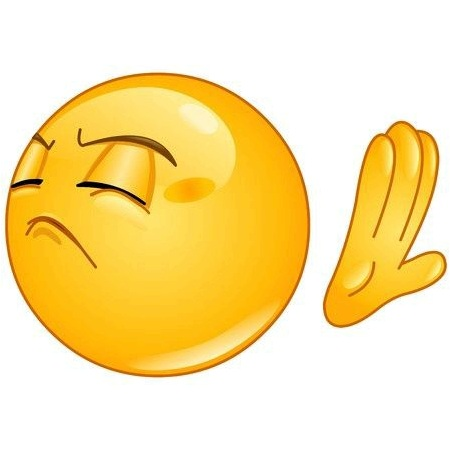 Подушка
Лампочка
Украшение для шляпы
Далее
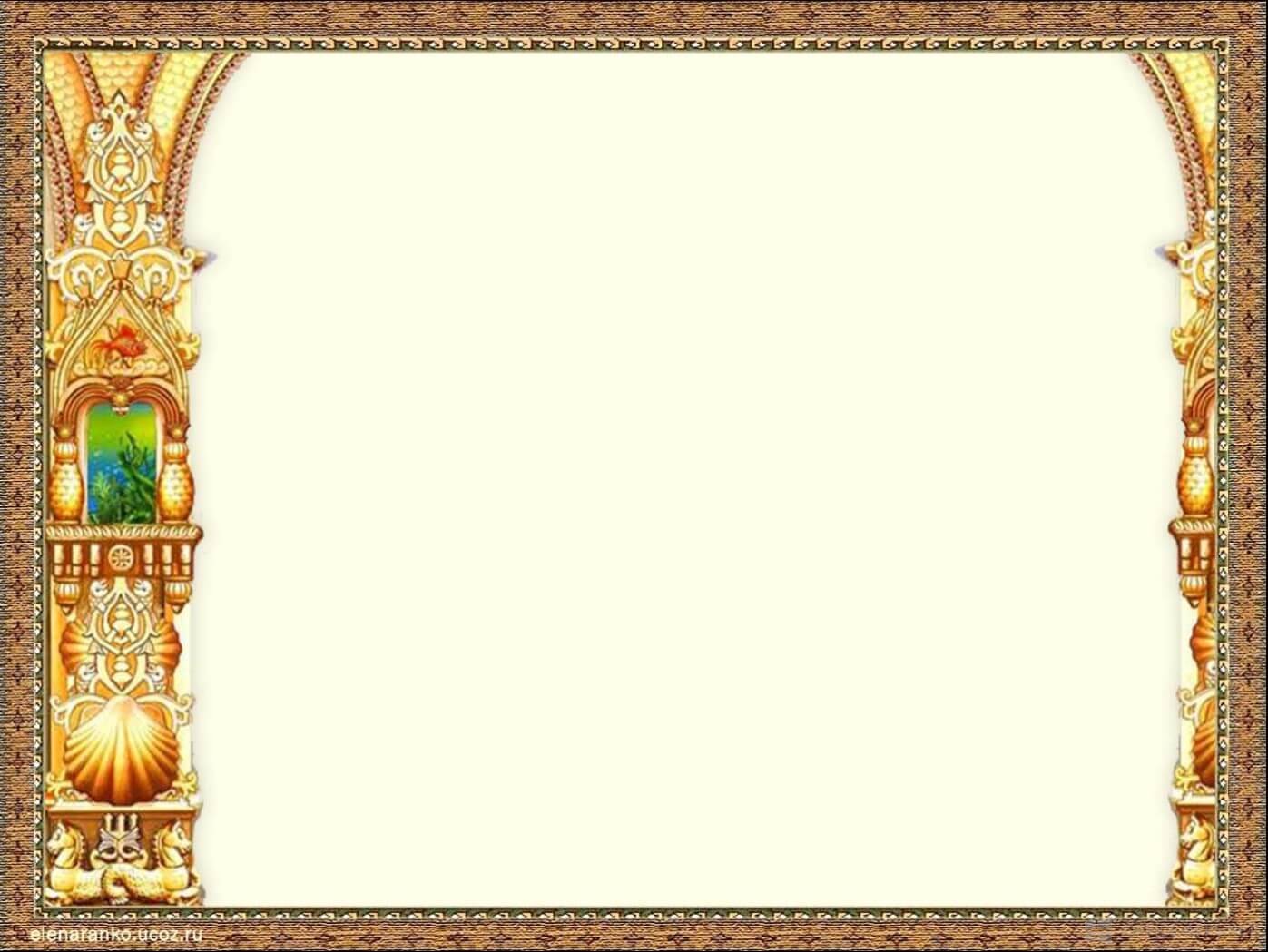 Вот занятию конец, кто играл – тот молодец!